Всегда побеждает тот волк, которого ты кормишь.
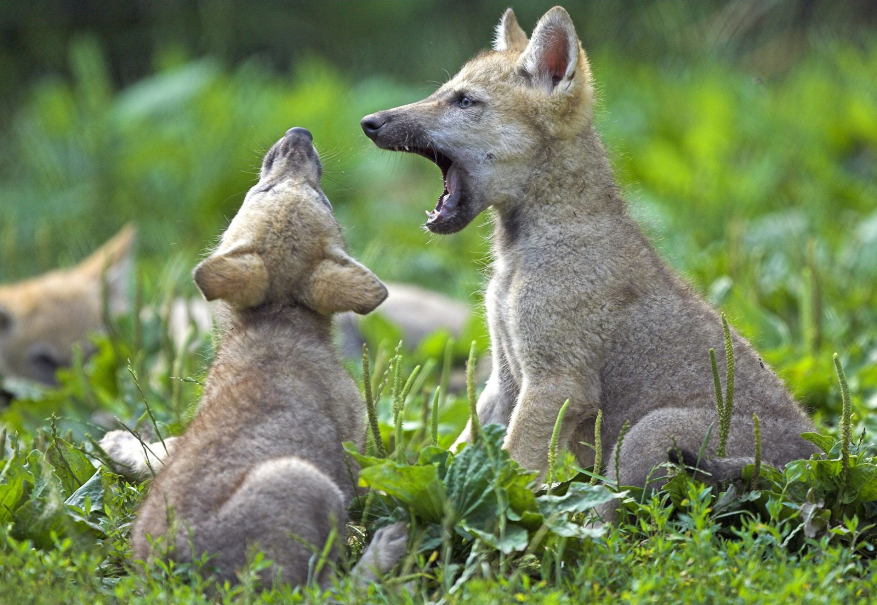 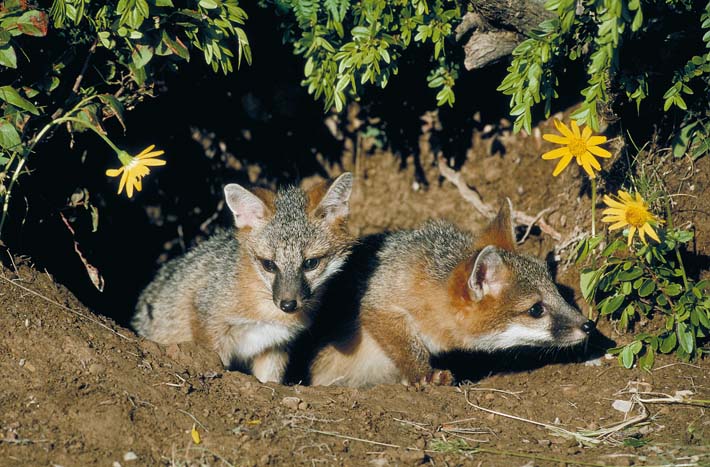 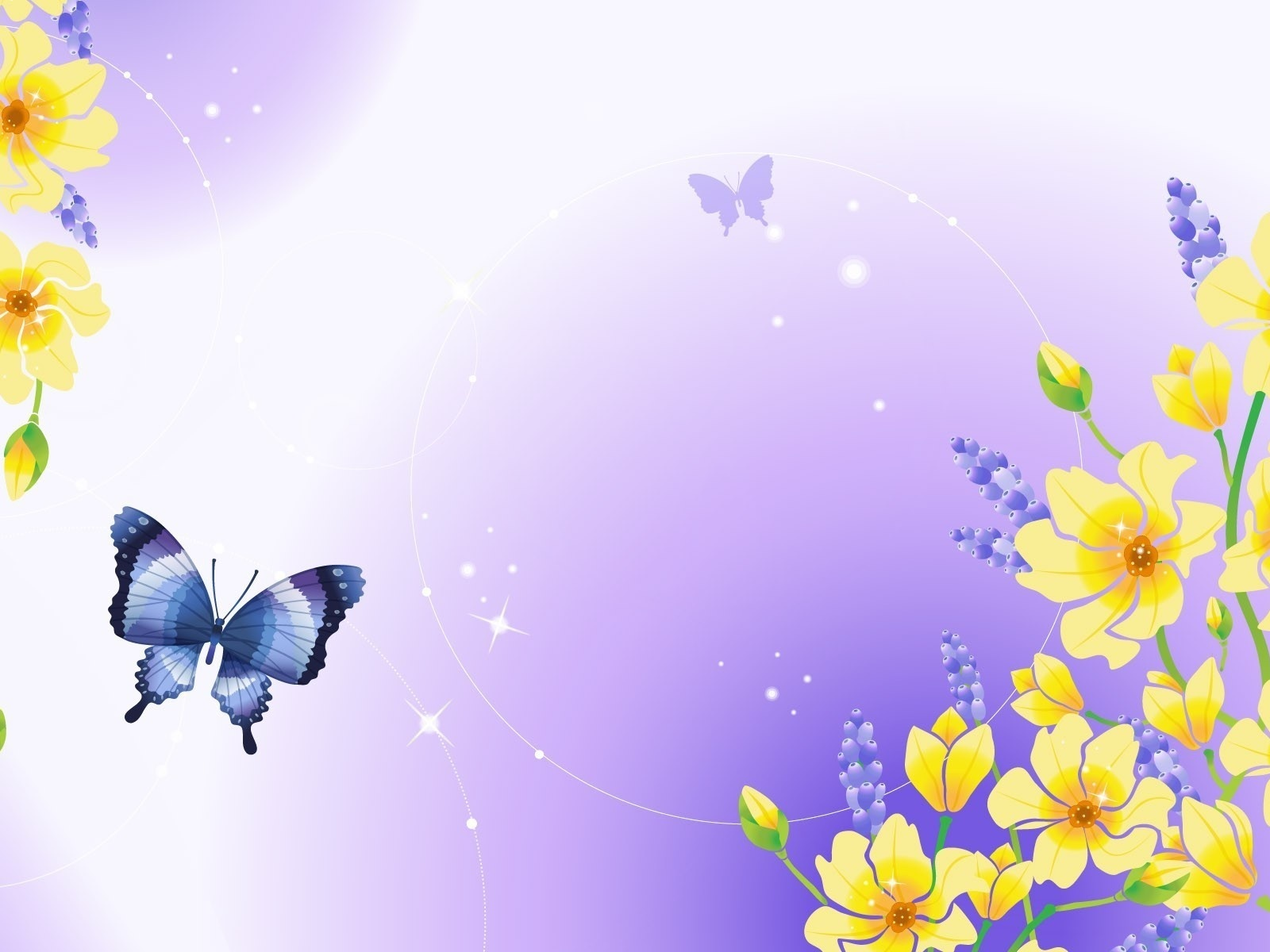 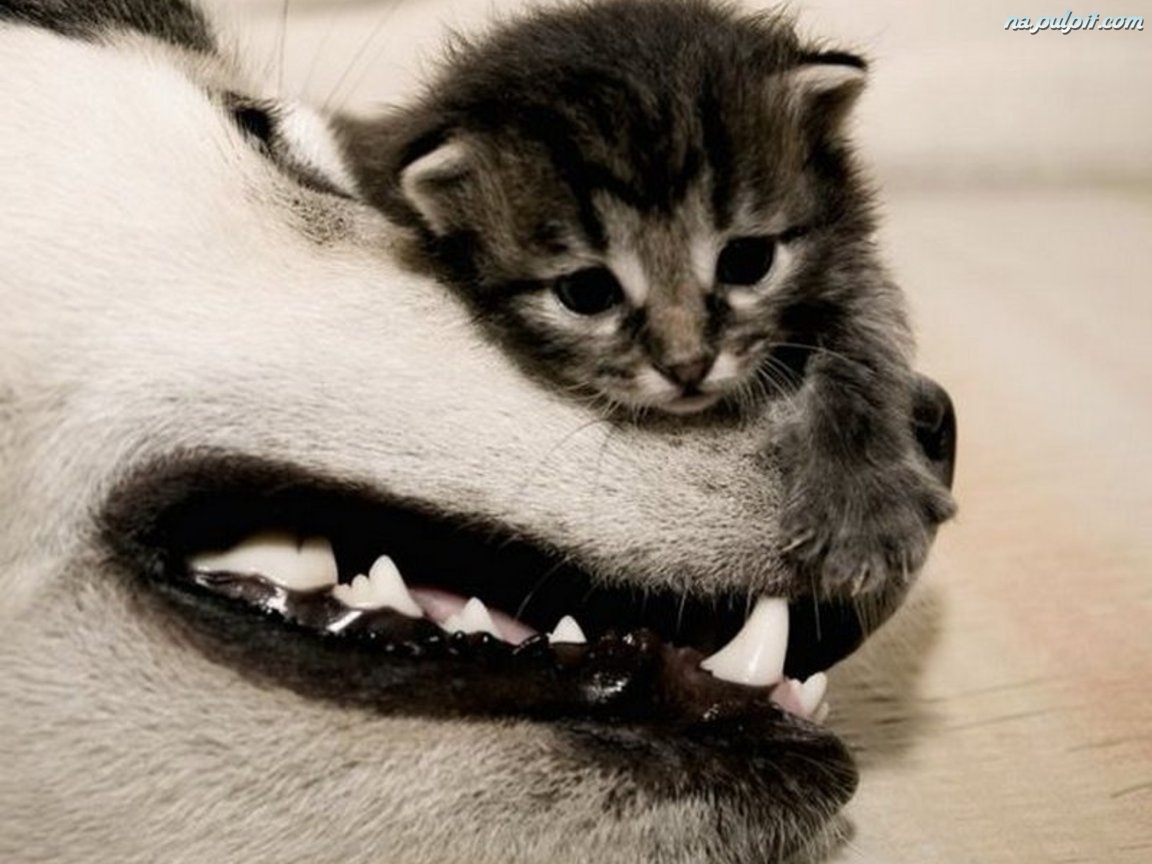